Achievements of the 2016/19 Triennium
Public Transport Committee, 9 August 2019
Blueprint, Blueprint, Blueprint …
Strategic Business Case (Feb ‘16)
Programme Business Case (Feb ‘17)
Detailed Business Case (Sep ‘17)
Procurement (Q2/3, ‘17/18)
Commencement (Dec ’18)
Phases 1, 2, 3 (2019)
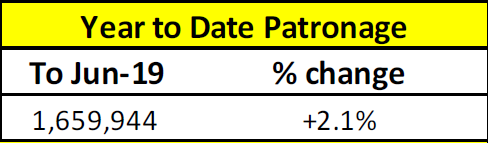 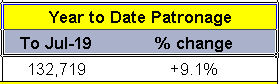 Collaboration/Partnership
Blueprint
RITS
UFTI
With:
TA partners
Govt partners (NZTA)
Regional council partners
Technology
Wi-Fi:
Western Bay
Rotorua
Eastern Bay
Real time
Rotorua Concession Bus Fares (2018)
2017 NZTA Procedural Audit
New Services
Additional Tauranga school bus services
Tauranga routes 36 (Pāpāmoa), 41 (Maungatapu) & 71 (Matua)
Waihī Beach
Ruatāhuna
Additional tertiary / commuter
School Student Bus Fare-Free
Welcome Bay 2019
Tauranga City-wide 2020
On:
Urban
School
SuperGold Card Concession Hours
Trial extended hours in 2019/20
Engagement with Public / Stakeholders